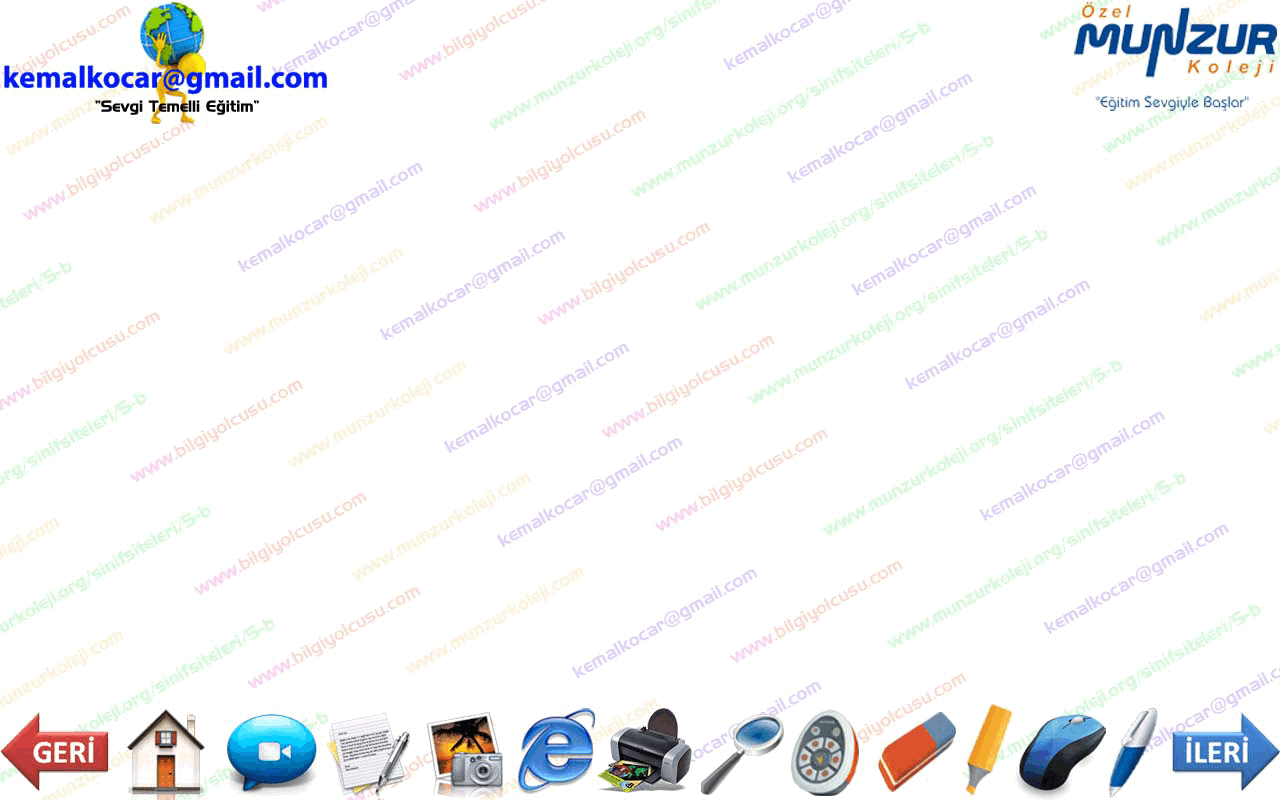 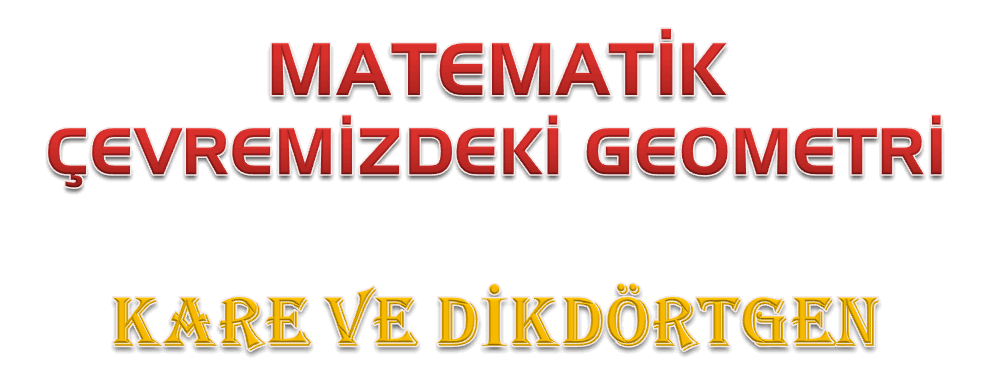 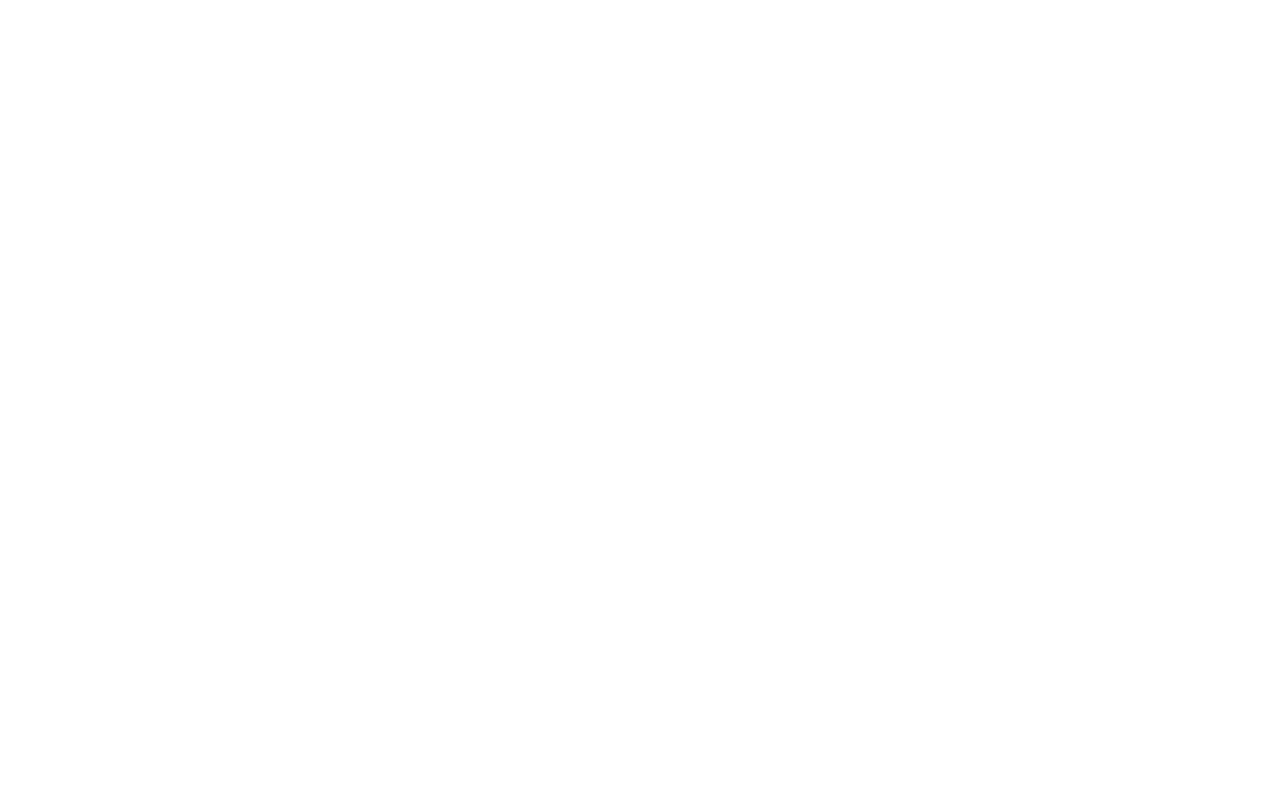 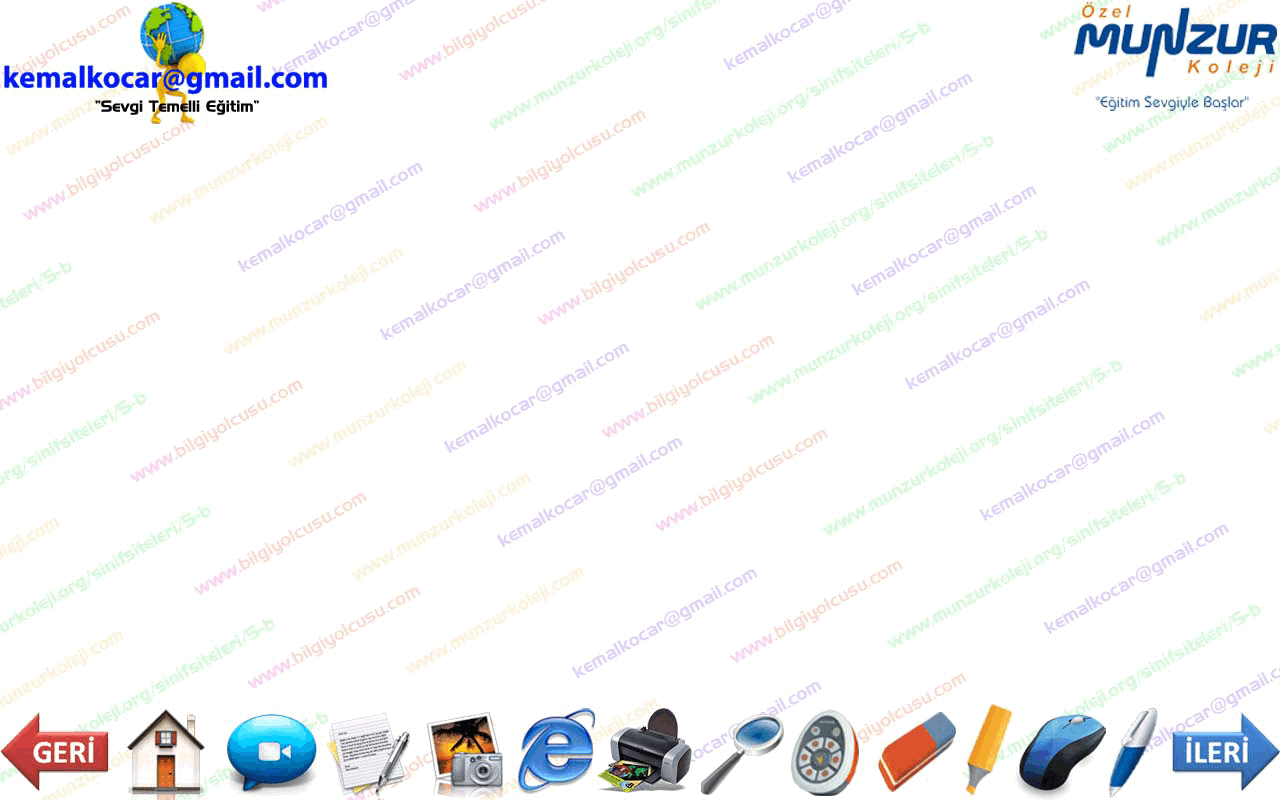 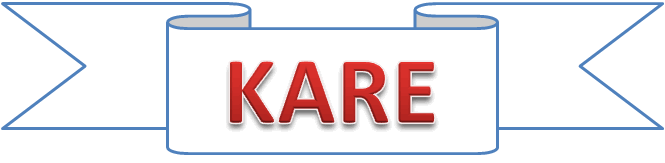 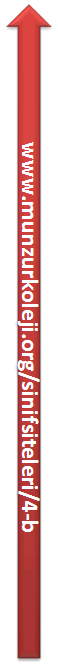 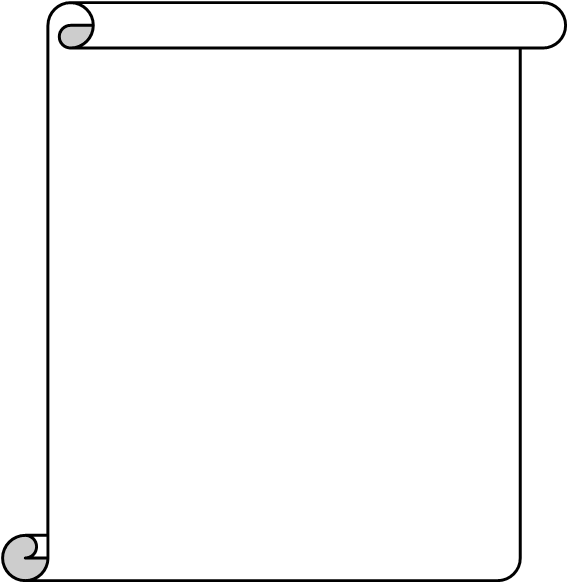 KARENİN ÖZELLİKLERİ
Ü Şeklin arkasına gizlenmiş özellikler 
var bunları sürükleyerek  yan tarafta 
sıralayınız.
1-
A
B
Dört köşesi vardır.
2-
İki tane köşegeni vardır.
Dört tane kenarı vardır.
3-
4-
İç açılar toplamı 360 derecedir
Bütün kenar uzunları eşittir.
Bütün açıları 90 derecedir
5-
6-
C
D
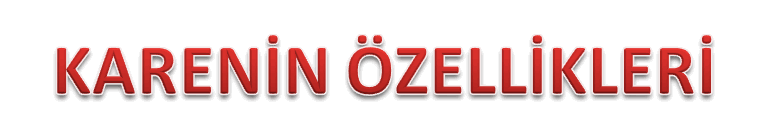 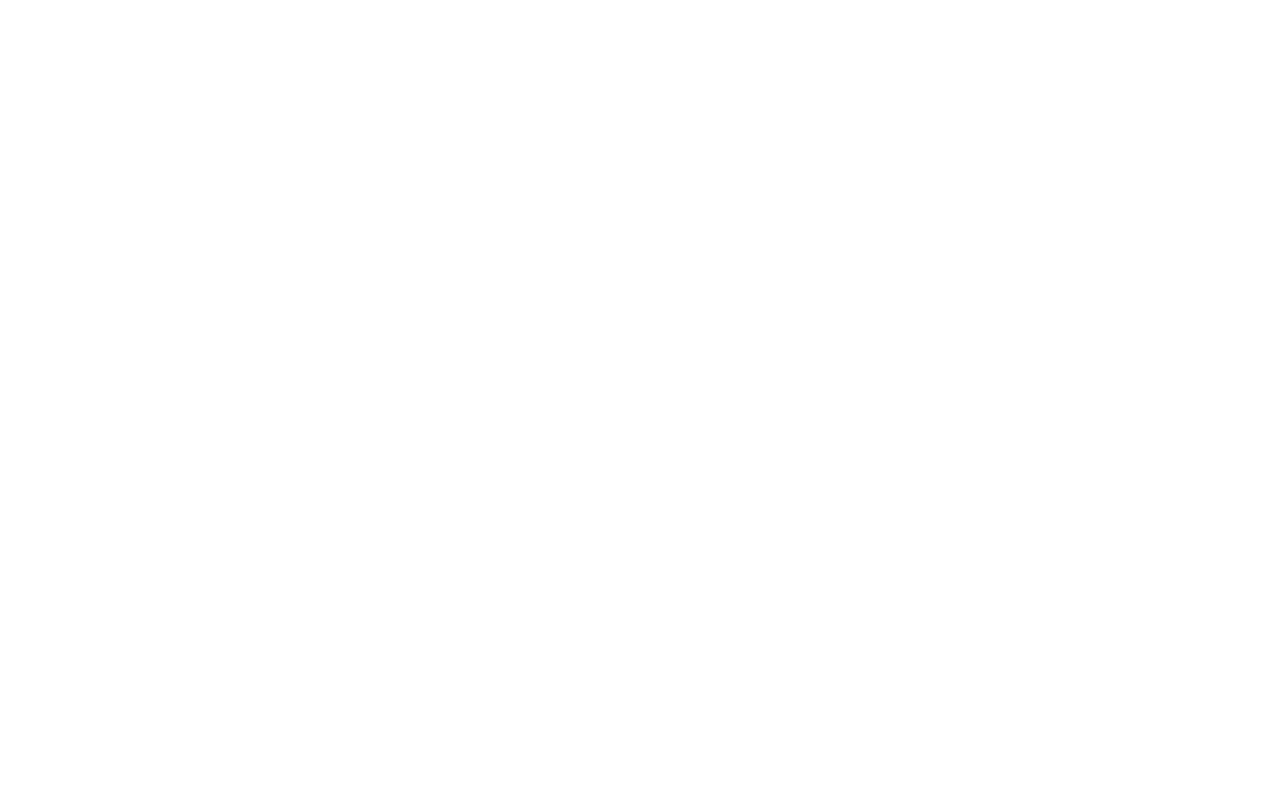 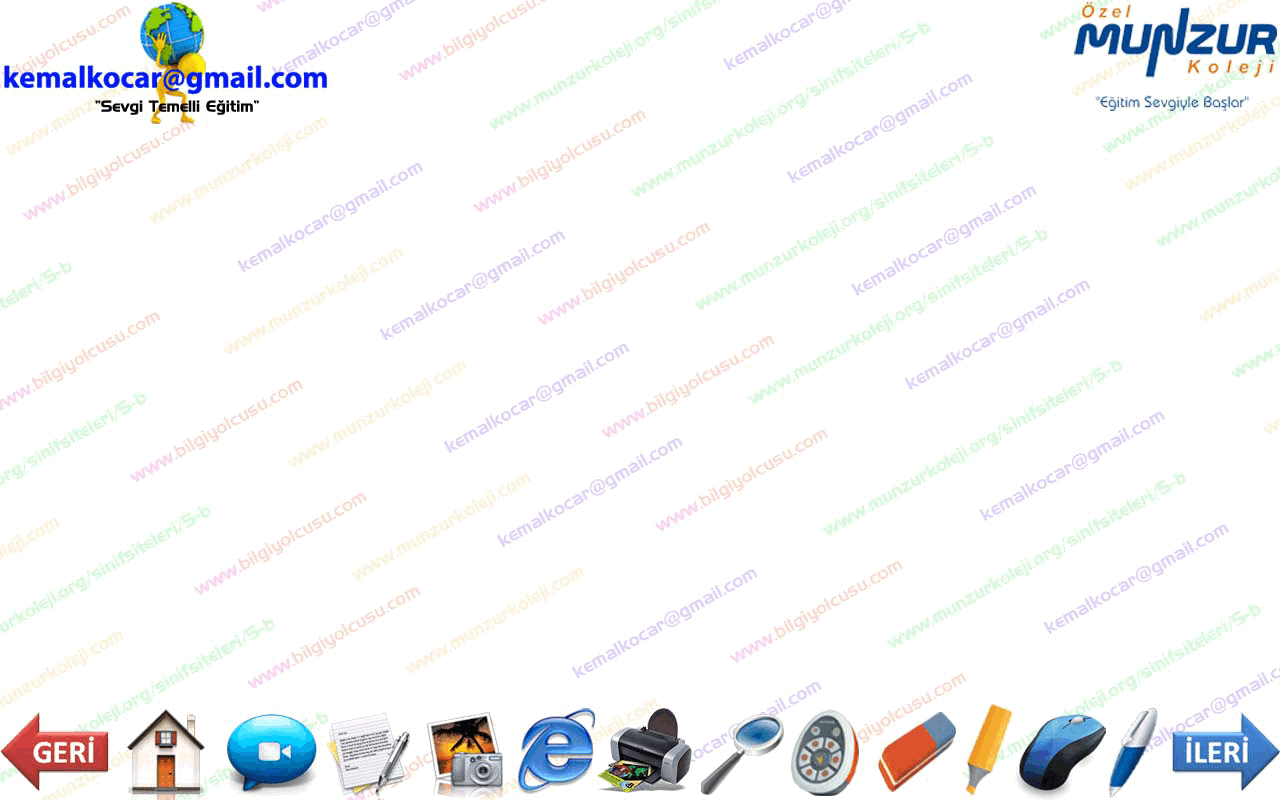 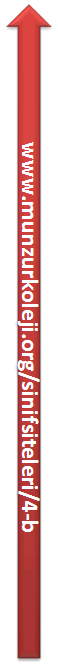 2- Karenin bütün kenar 
uzunlukları birbirine eşittir.
1- Karenin dört kenarı vardır.
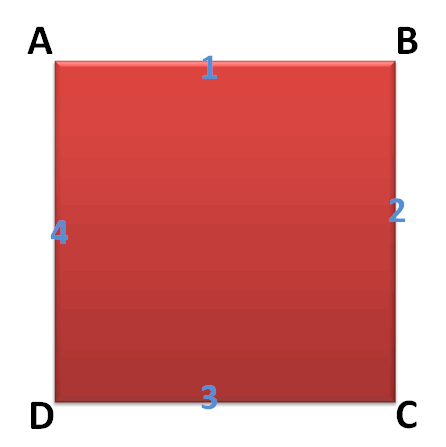 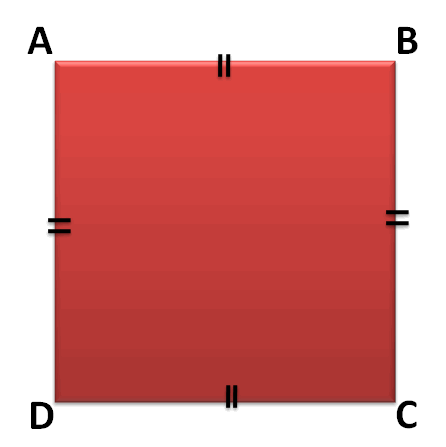 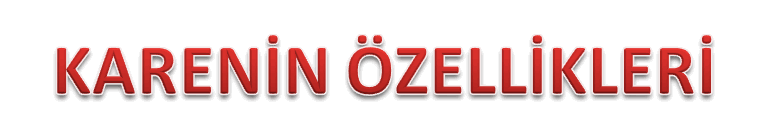 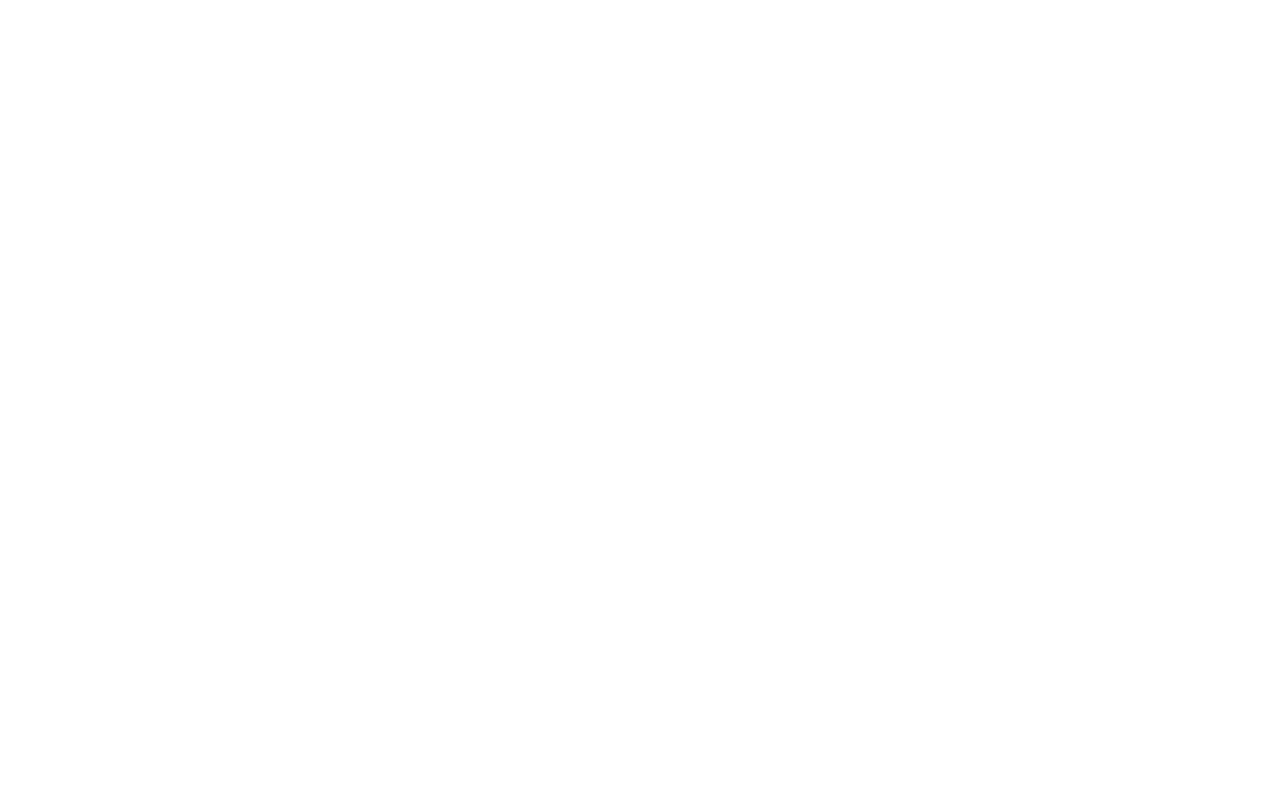 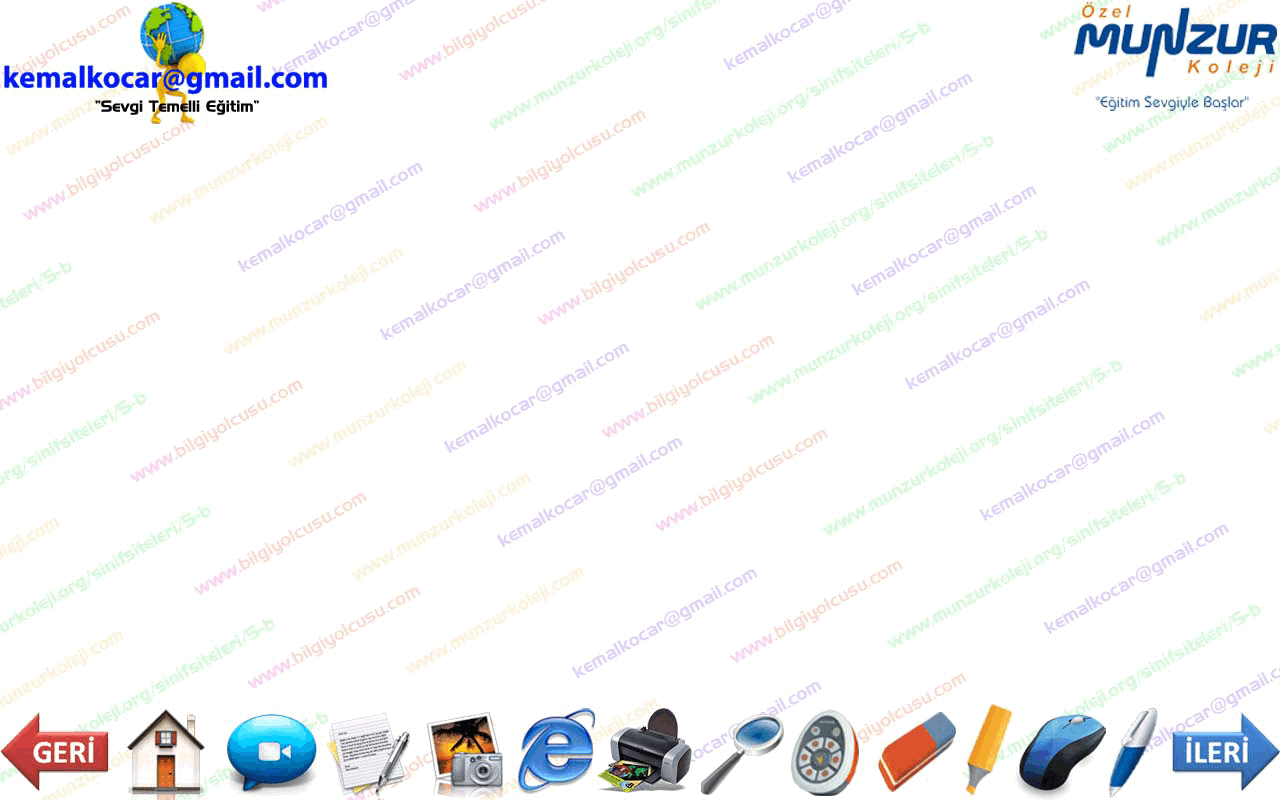 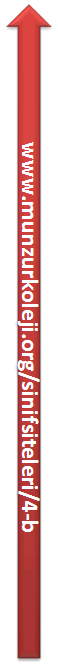 3- Karenin bütün açıları 90 
derecedir.
4- Karenin iki köşegeni vardır.
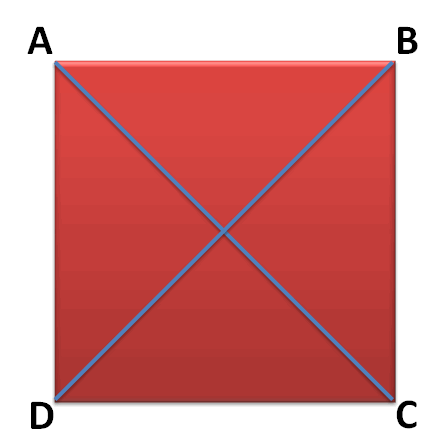 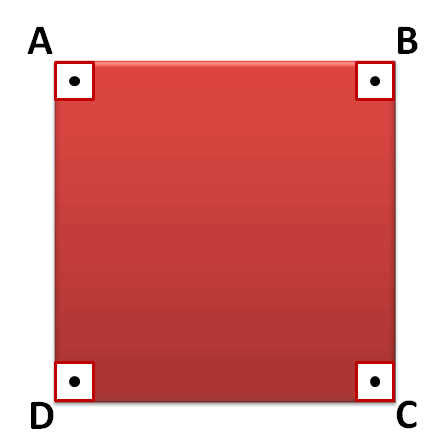 Not: Köşegen; komşu olmayan iki köşeyi 
birleştiren doğruya denir.
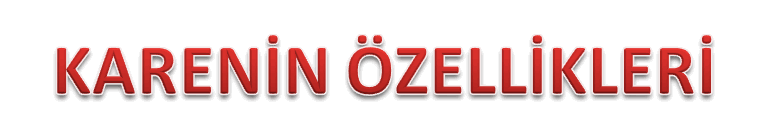 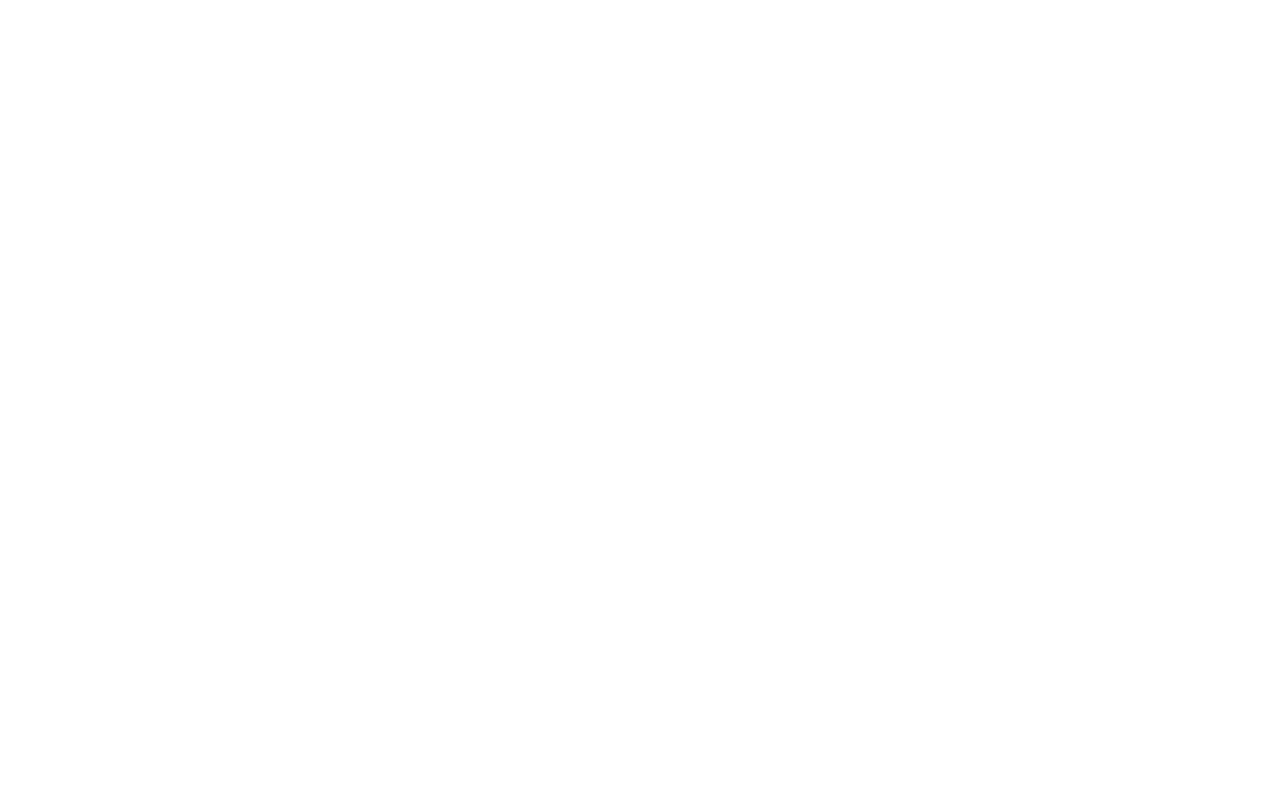 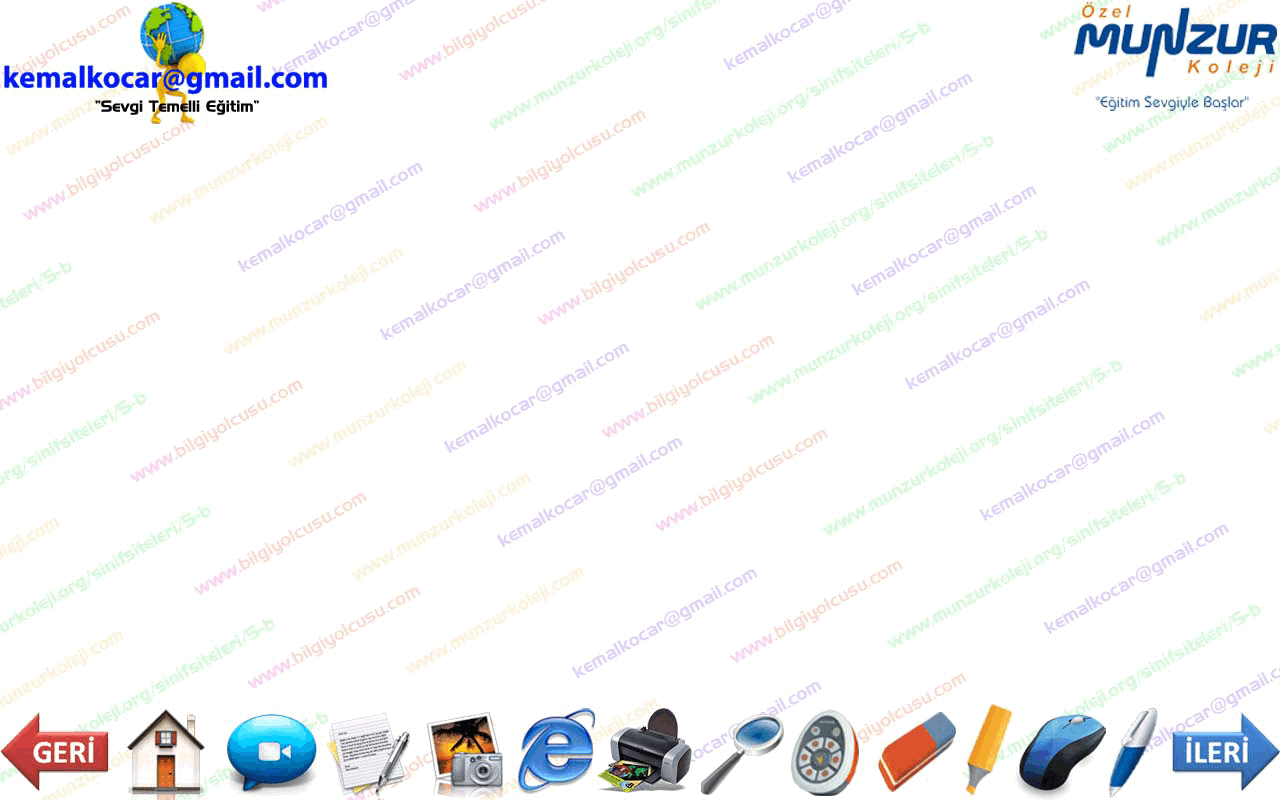 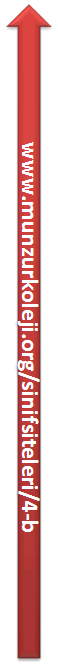 6- Karenin iç açılar toplamı 360 
derecedir.
5- Karenin 4 köşesi vardır.
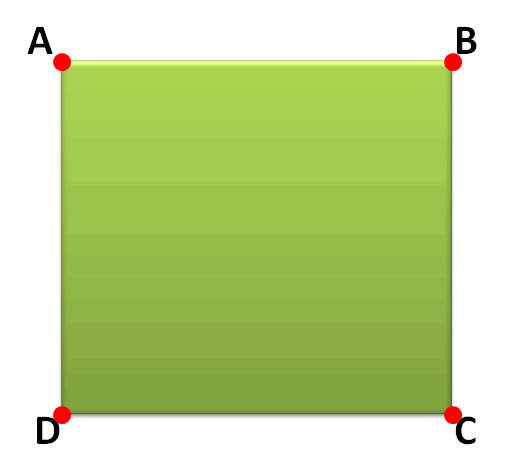 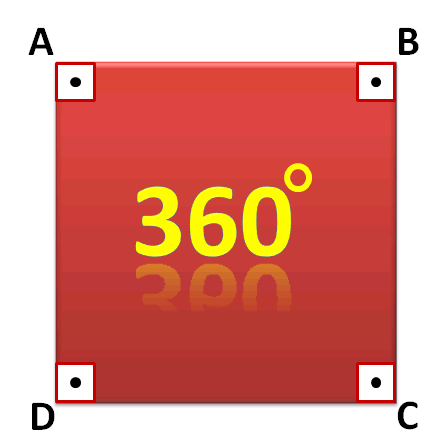 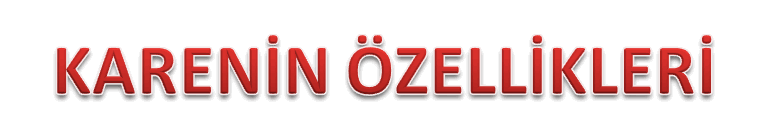 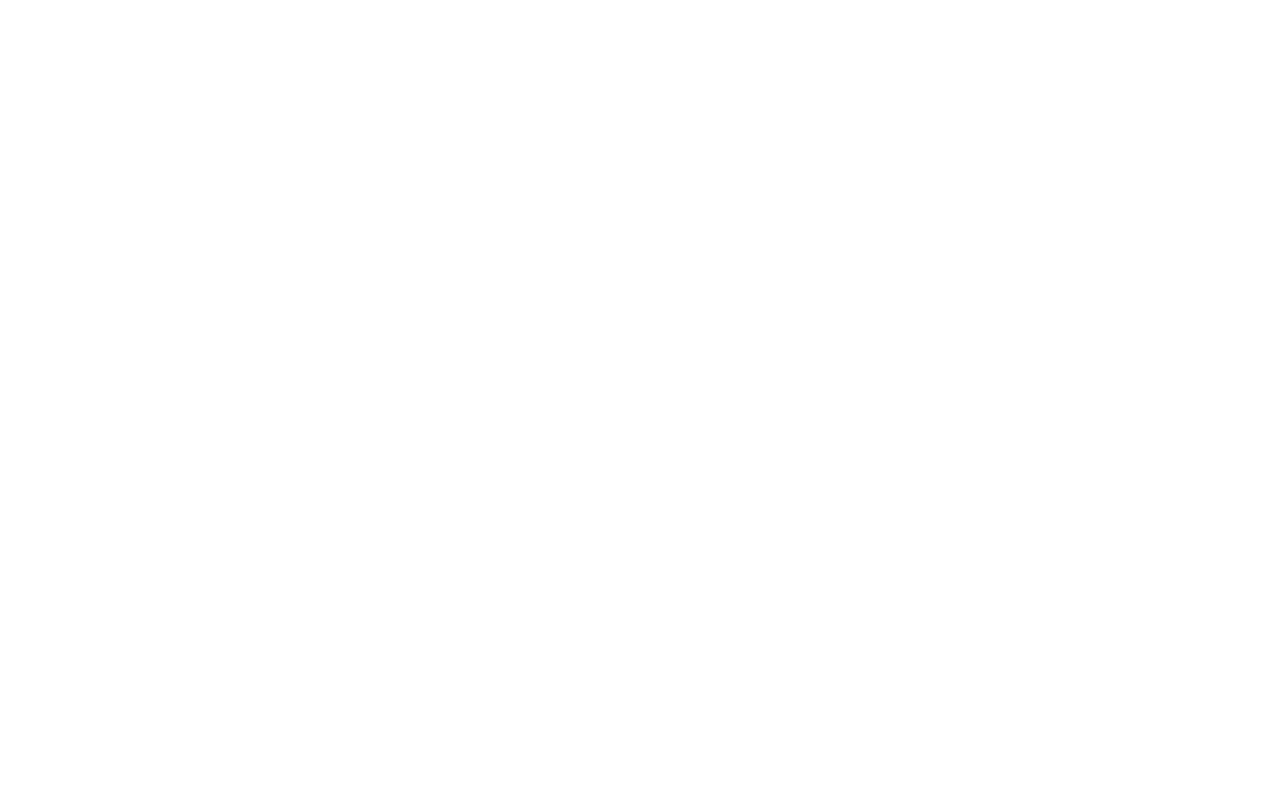 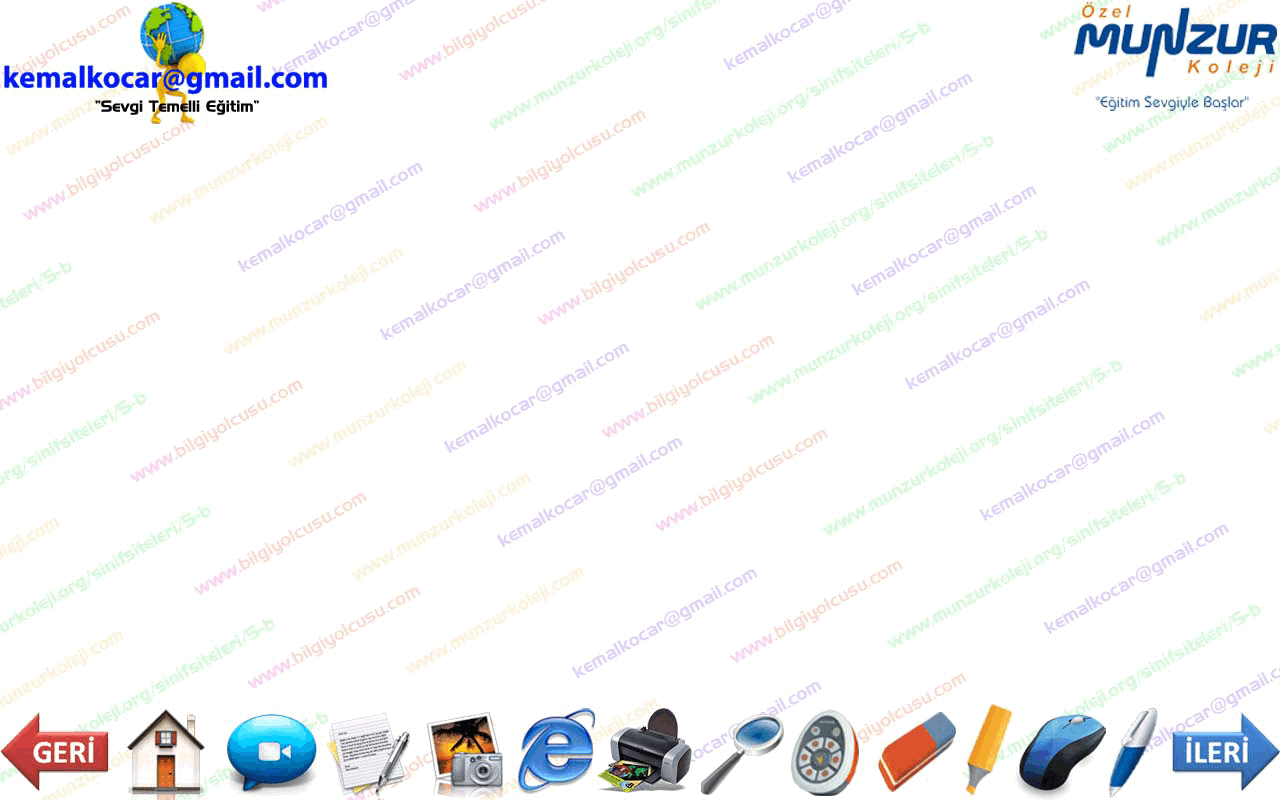 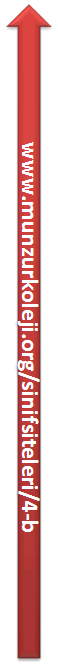 Ü Aşağıdaki karenin kenarlar 
uzunluklarını cetvel kullanarak 
bulunuz.
Ü Aşağıdaki kareyi isimlendirerek 
özelliklerini üzerinde gösteriniz.
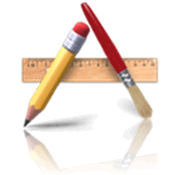 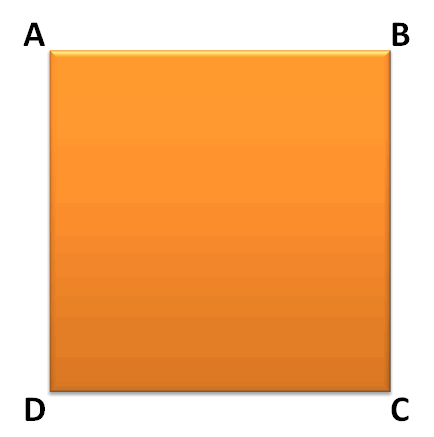 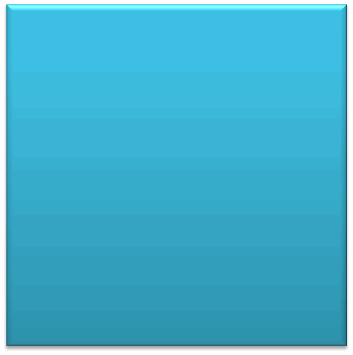 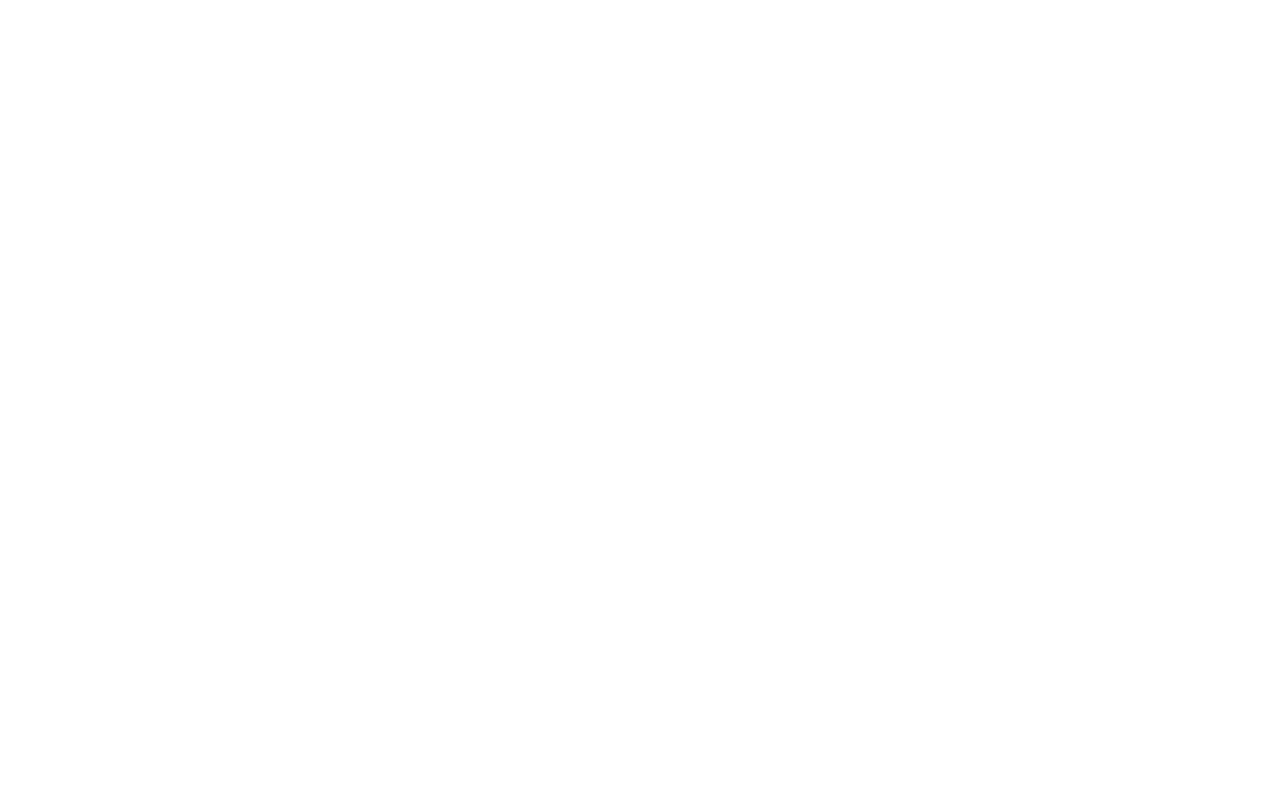 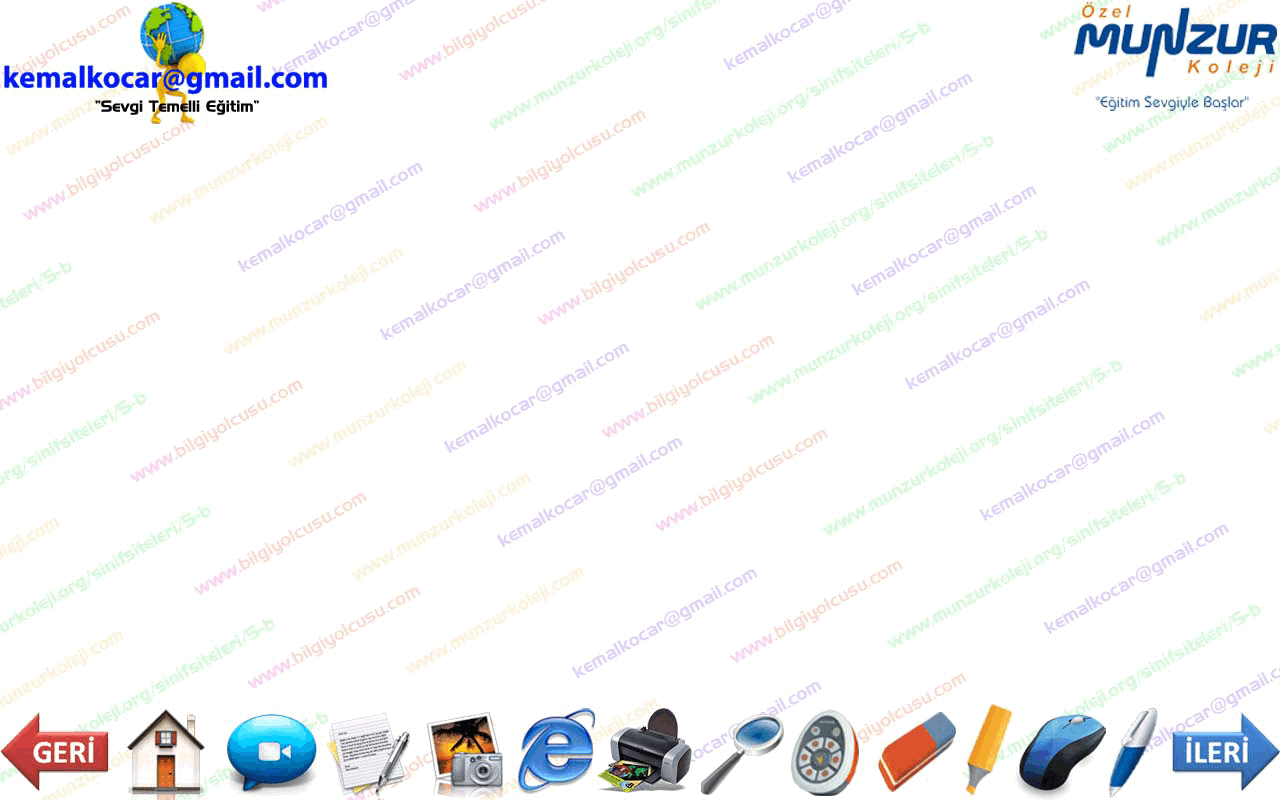 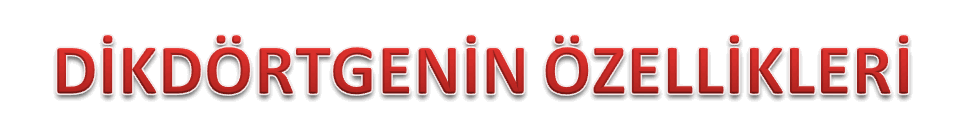 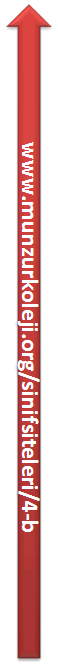 Ü Dikdörtgenin 4 köşesi vardır.
Ü Dikdörtgenin 4 kenarı vardır.
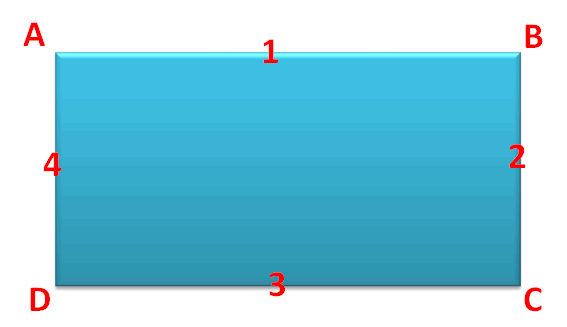 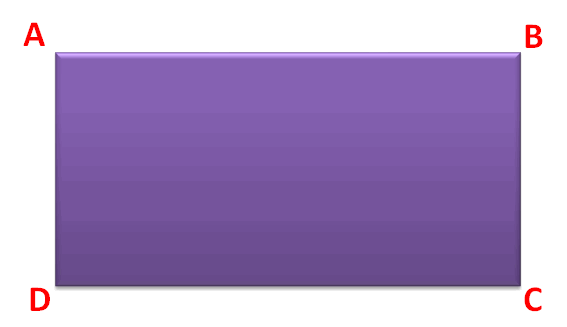 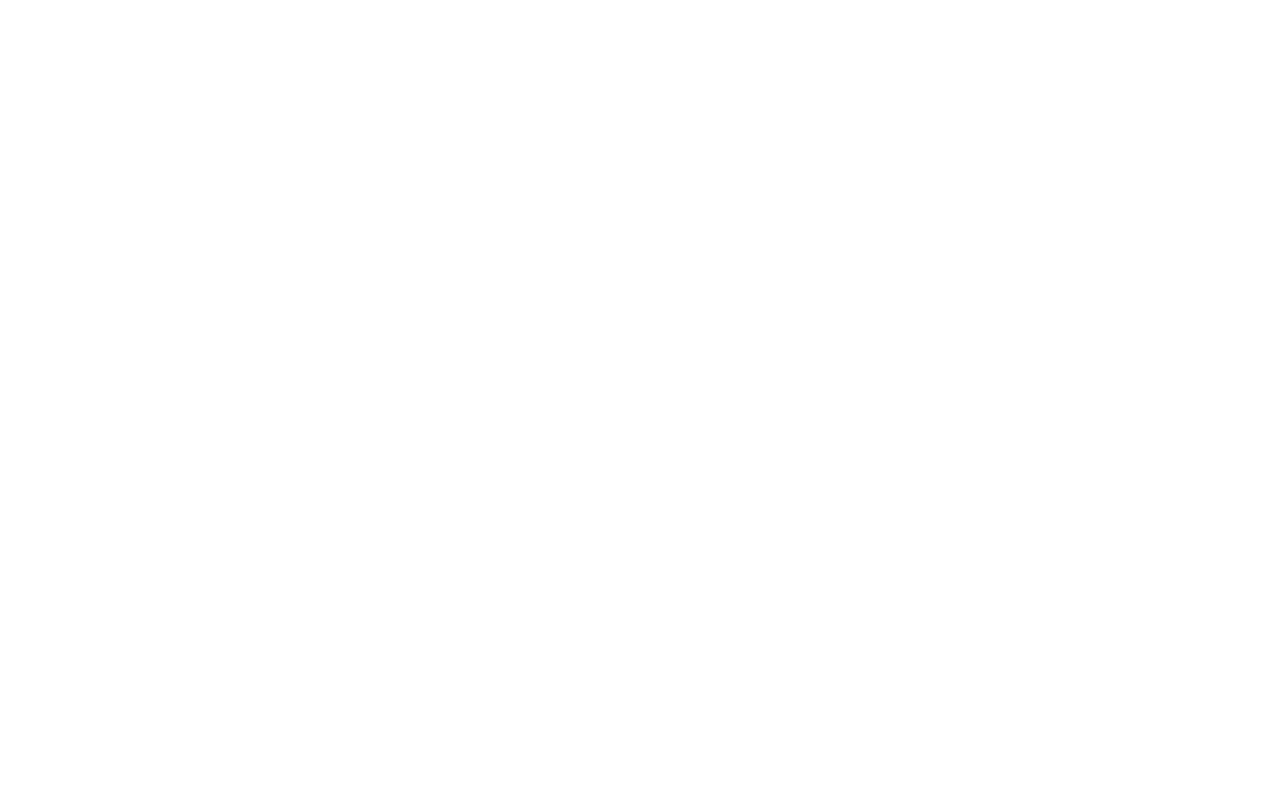 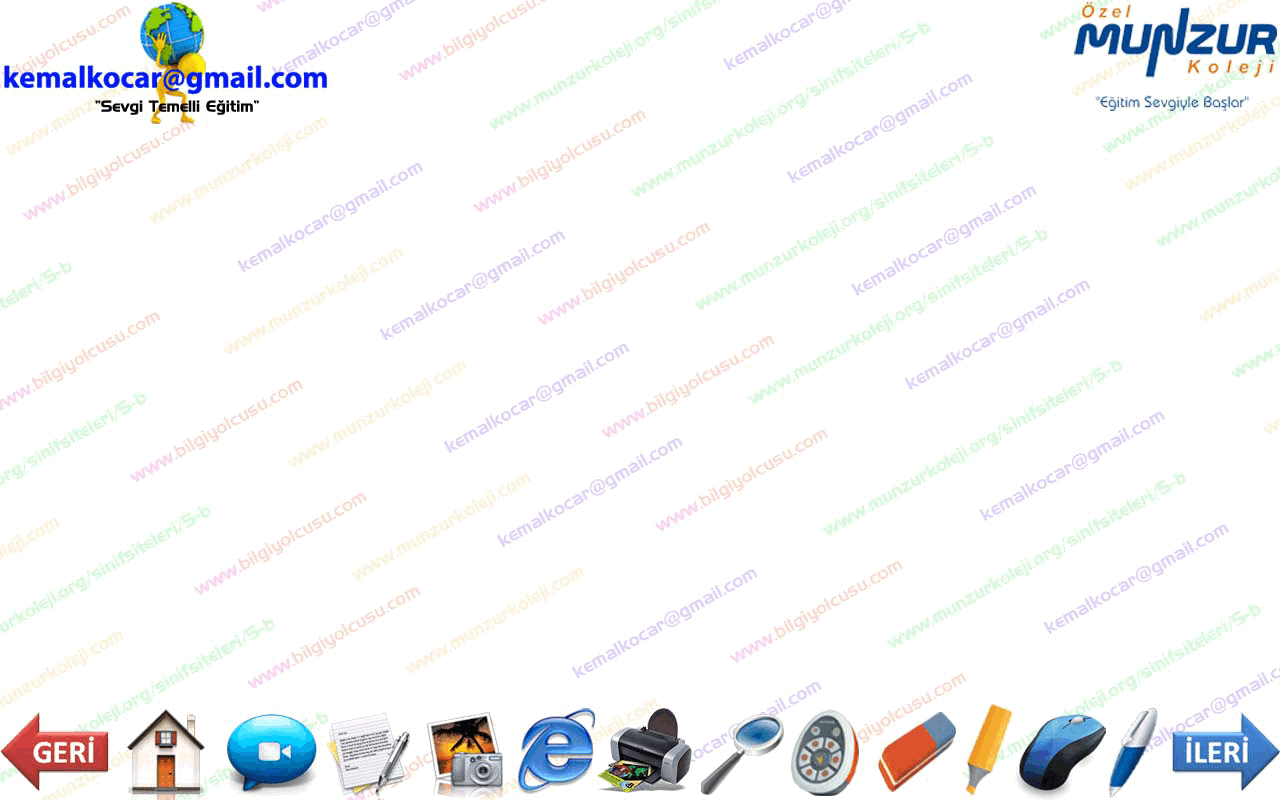 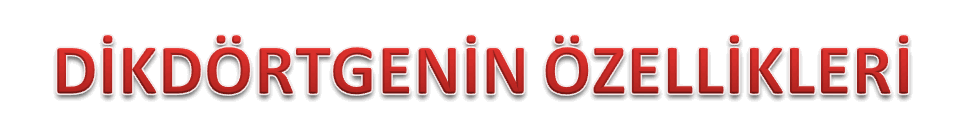 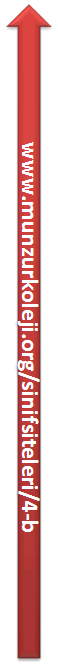 Ü Karşılıklı kenar uzunlukları 
birbirine eşittir.
Ü Dikdörtgenin iki köşegeni 
vardır
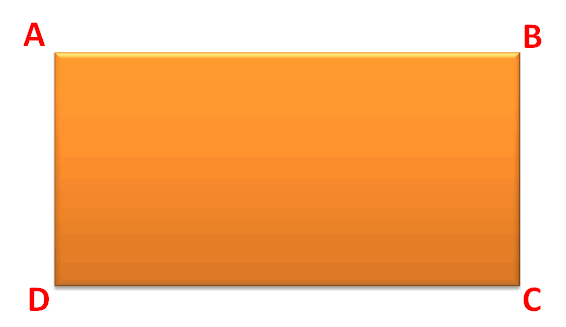 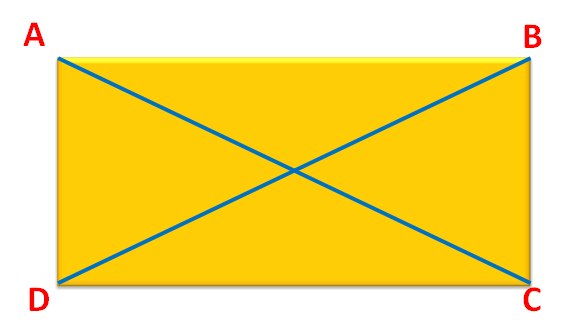 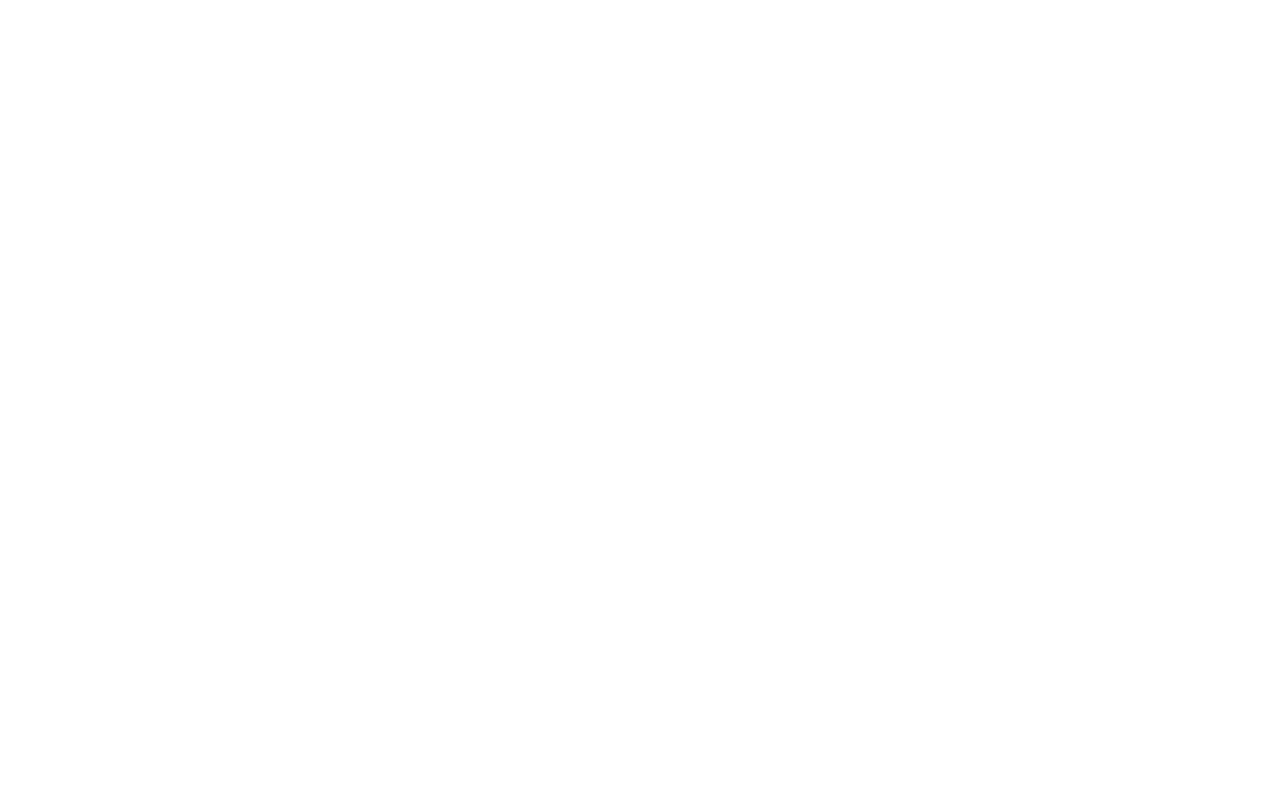 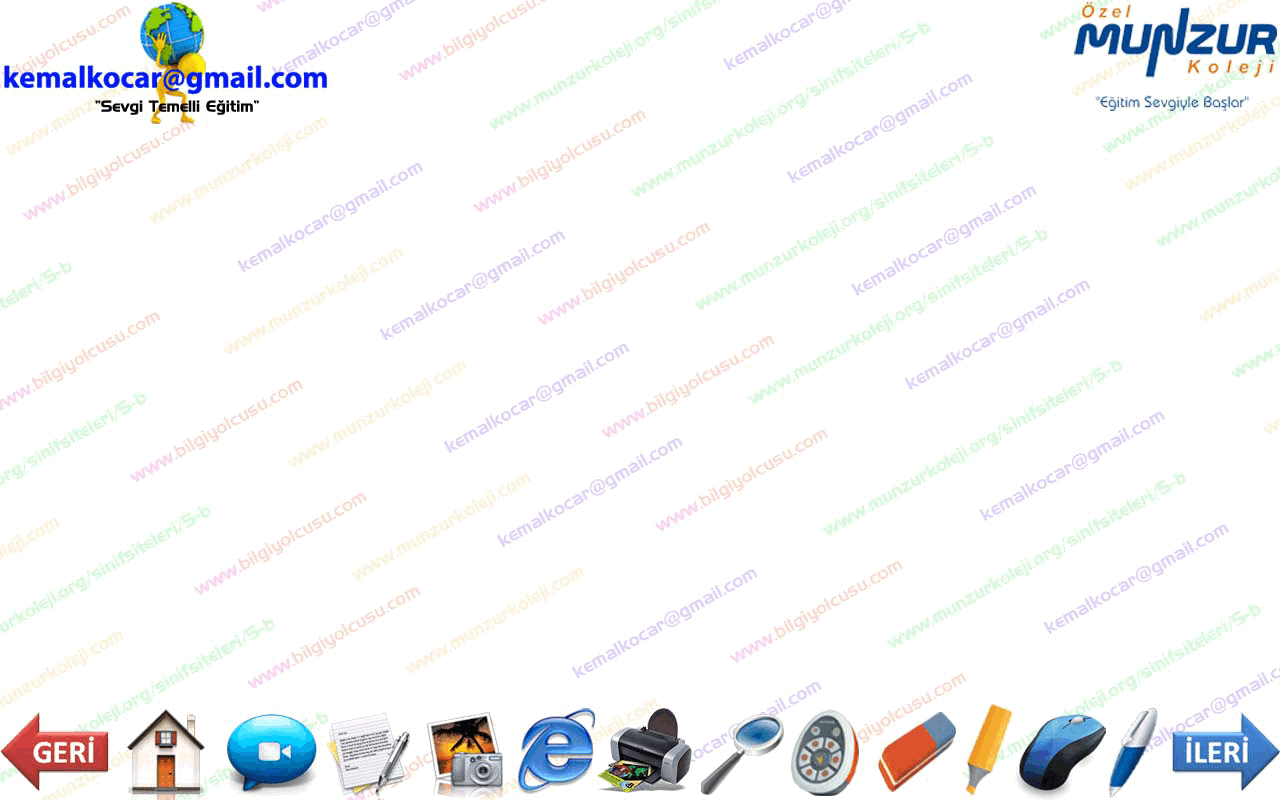 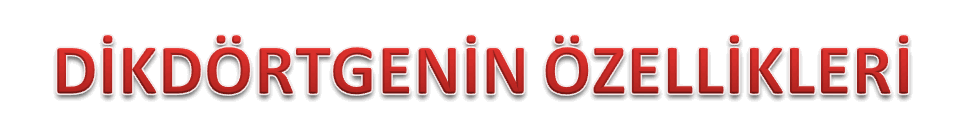 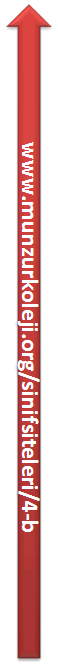 Ü Bütün açıları 90 derecedir.
Ü Dikdörtgenin iç açılar 
toplamı 360 derecedir.
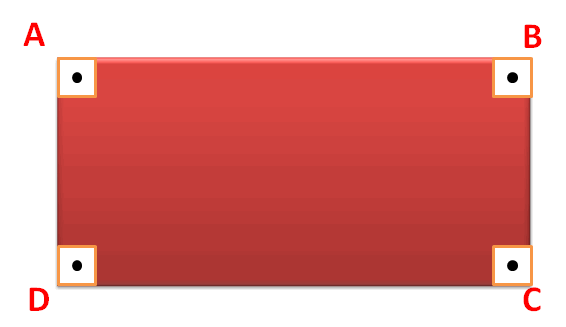 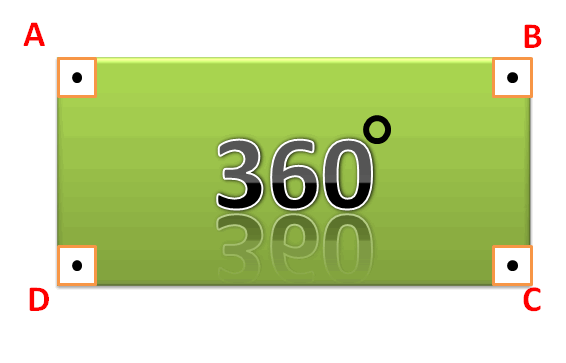 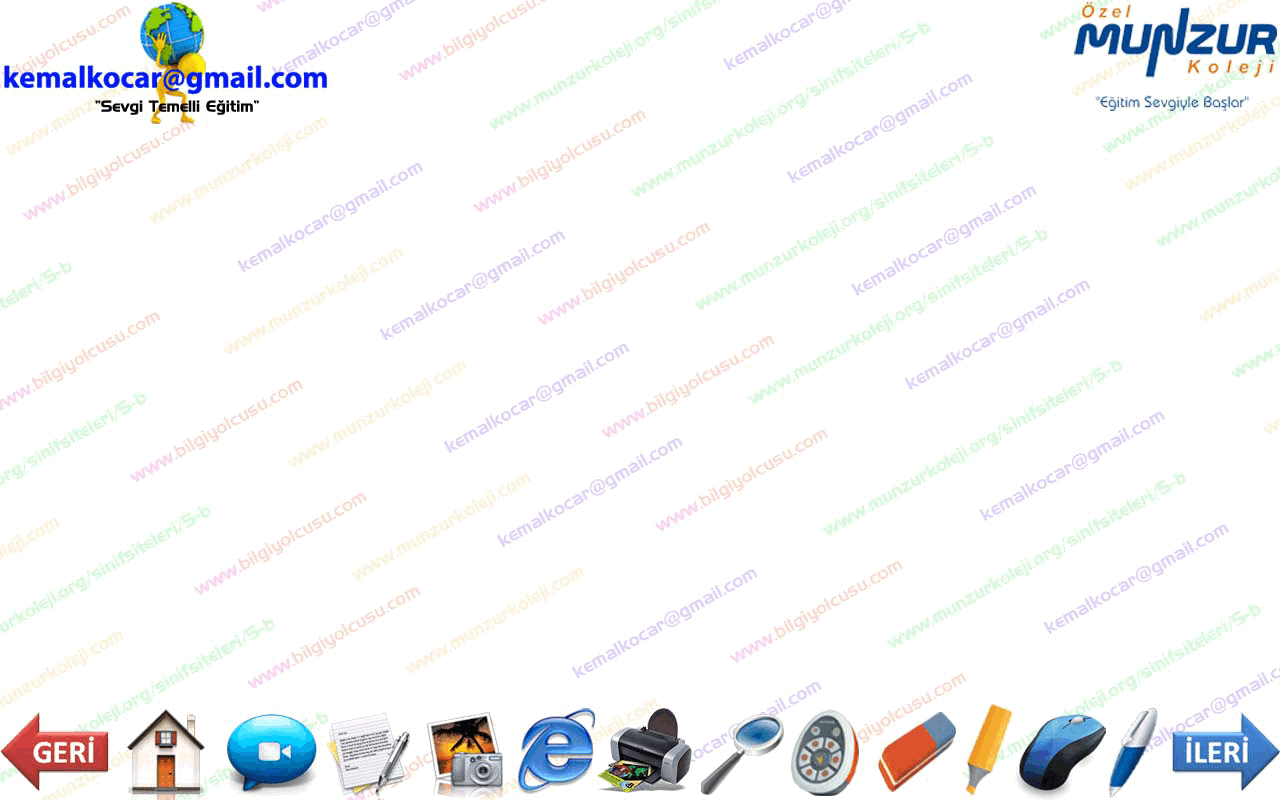 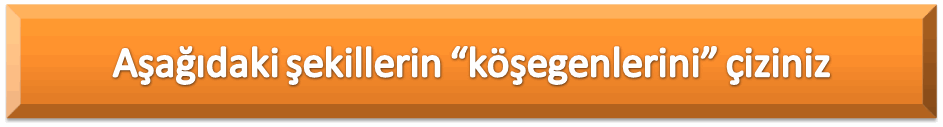 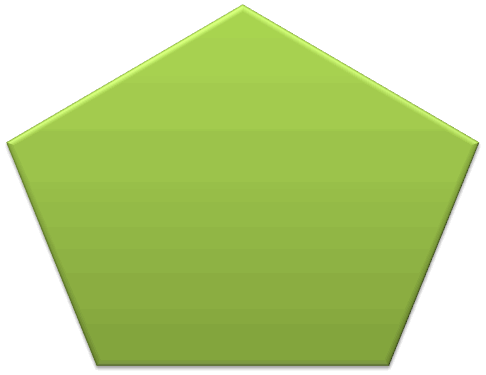 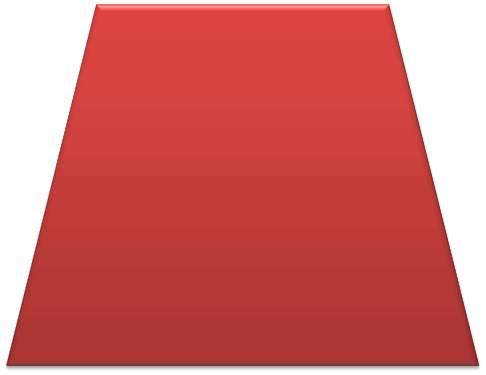 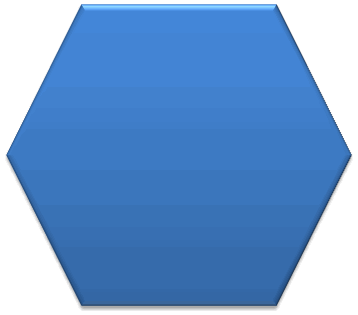 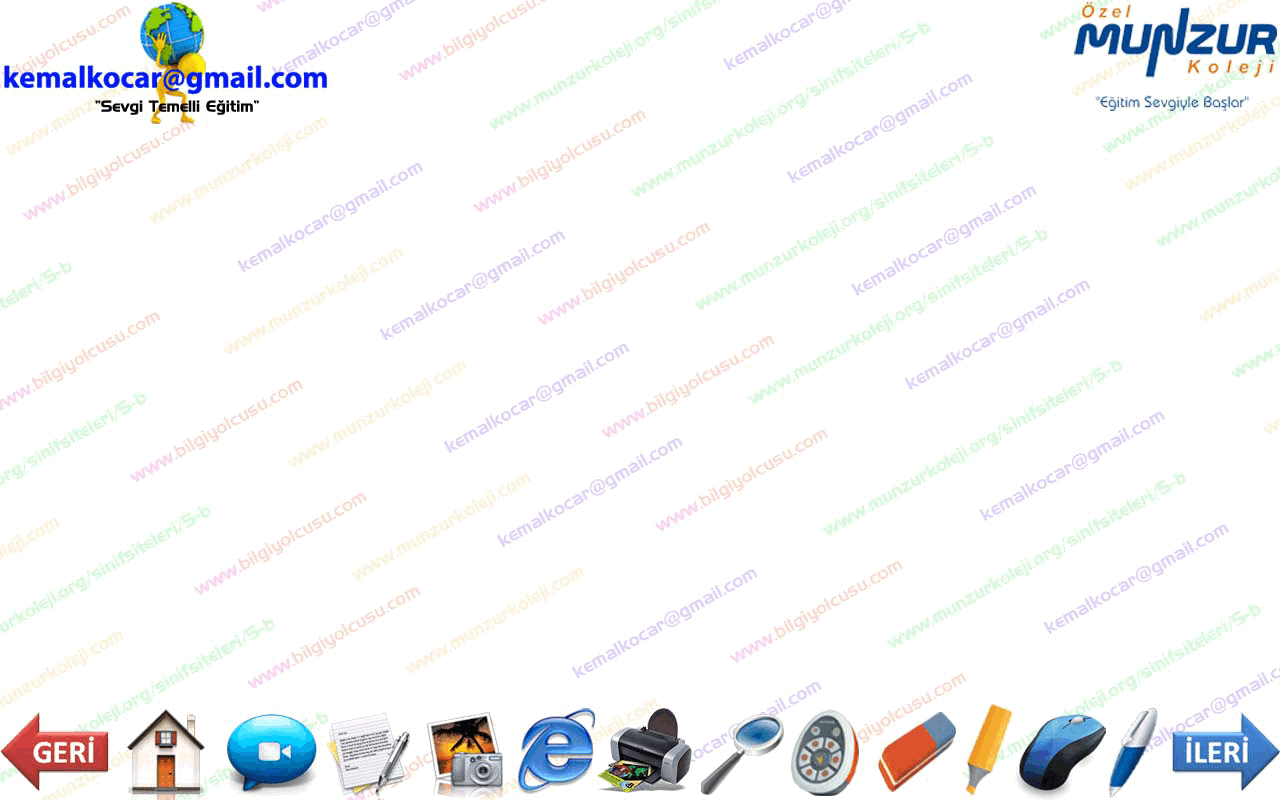 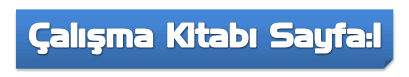 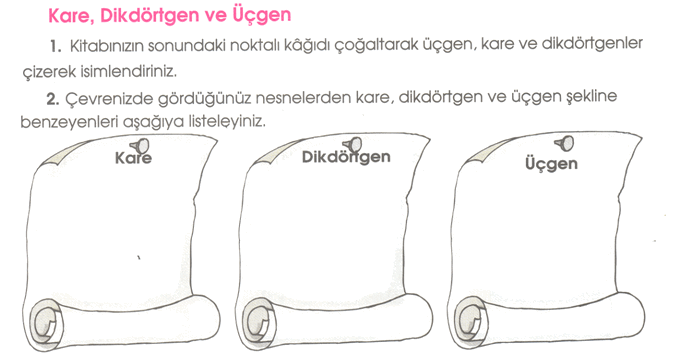 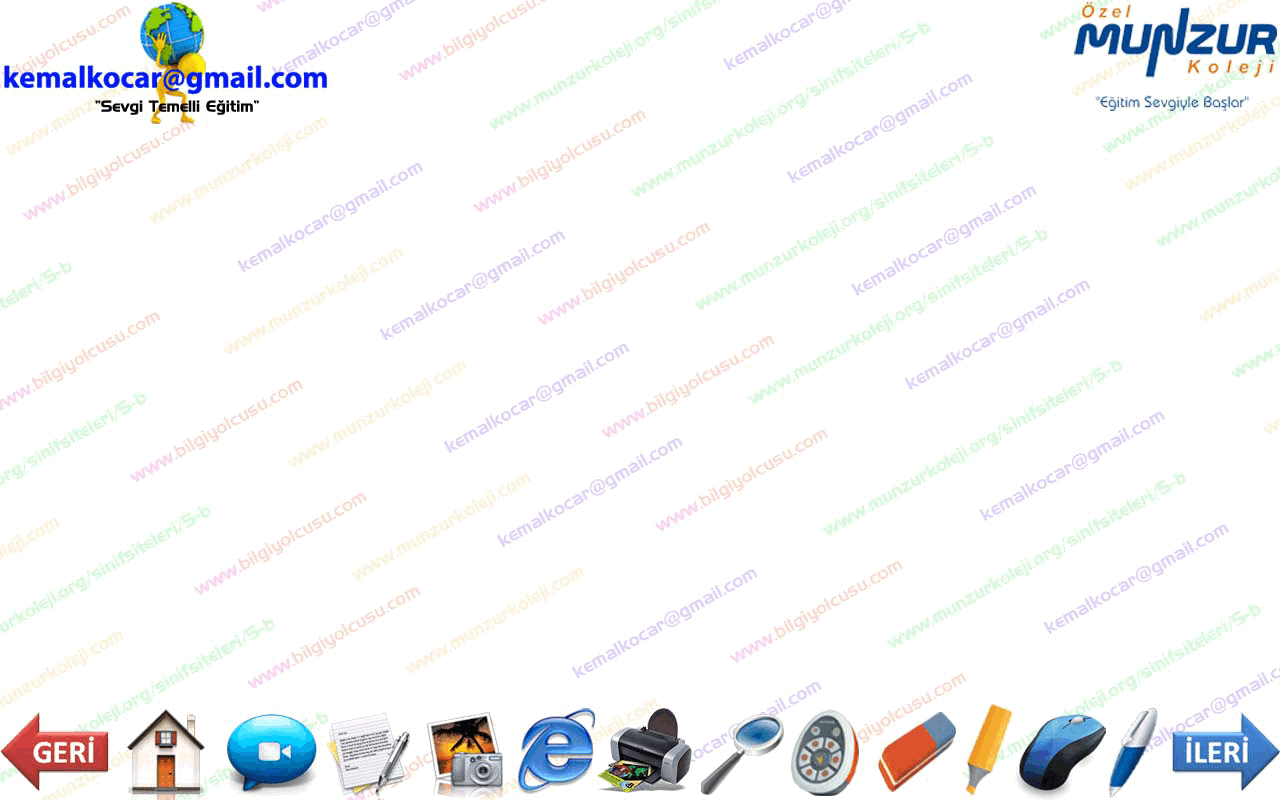 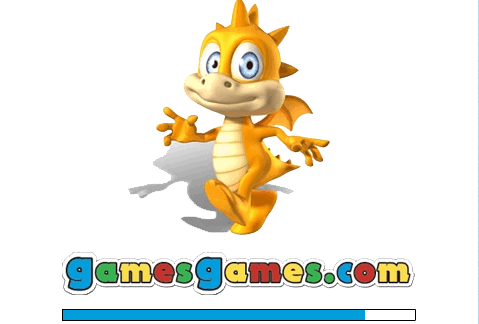